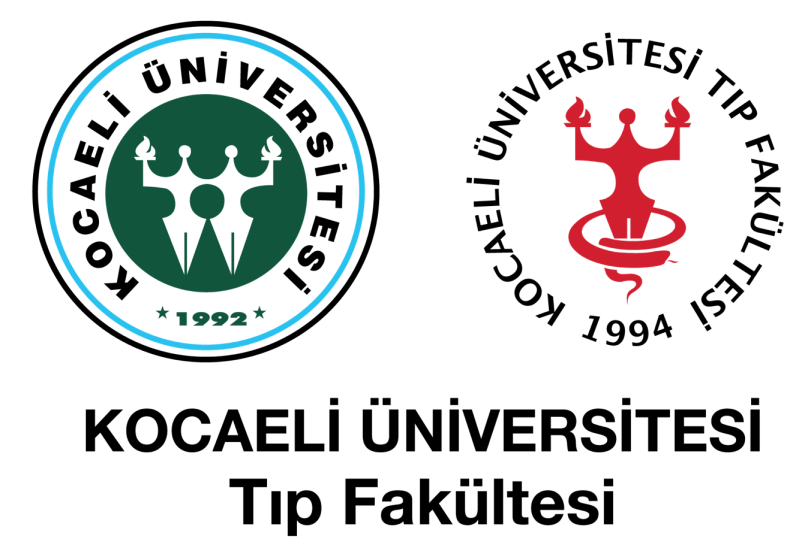 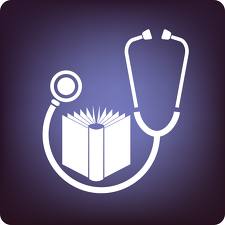 KOCAELİ ÜNİVERSİTESİ TIP FAKÜLTESİ
 ARAŞTIRMA VE YAYIN DESTEK BİRİMİ
ARAŞTIRMA VE YAYIN DESTEK BİRİMİ
Kocaeli Üniversitesi Tıp Fakültesi’ne bağlı bir birim olarak kurulmuştur. 
Birimin hizmet ofisi Deneysel ve Klinik Araştırma Merkezinin (DEKART) içinde yer almaktadır.
ARAŞTIRMA VE YAYIN DESTEK BİRİMİ
Kuruluş Amacı
Bilimsel Araştırmaların (makale, tez, bildiri, proje, olgu sunumu, rapor) ulusal ve uluslararası alanda kabul edilebilirliğinin arttırılması amacıyla, planlanma, yürütülme ve yayınlanma aşamasında yüksek nitelikli yayın hazırlanması konusunda bilgi ve uygulama desteği vermektir.
ARAŞTIRMA VE YAYIN DESTEK BİRİMİ
Kuruluş Amacı
Fakültemiz mensuplarının bilimsel araştırma ve tezlerinin planlanma-yürütülme ve yayın aşamasında danışmanlık hizmeti vermektir.
ARAŞTIRMA VE YAYIN DESTEK BİRİMİ
Birimin Çalışanları
Biyoistatistik ve Tıp Bilişimi Anabilim Dalı öğretim üyesi Doç. Dr. Canan Baydemir, 
Asistan Tuğba Kalli
ARAŞTIRMA VE YAYIN DESTEK BİRİMİ
İletişim
Randevular web üzerinden "http//tip.kocaeli.edu.tr/bolumler/ArastirmaYayinDestekBirimi.php adresinden veya 7739 no'lu telefon ile birimde Tuğba Kalli' den alınabilir.
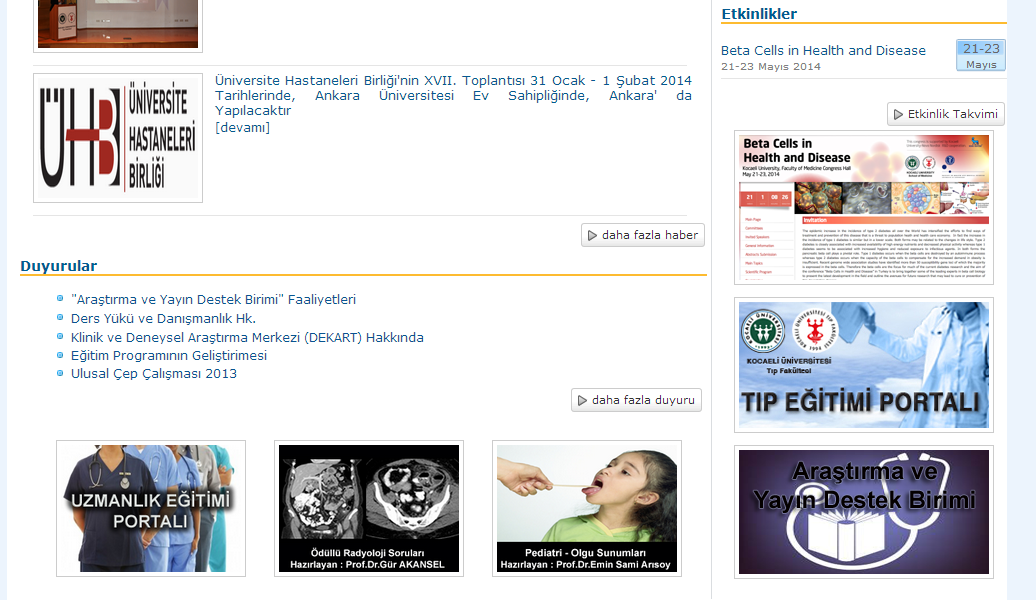 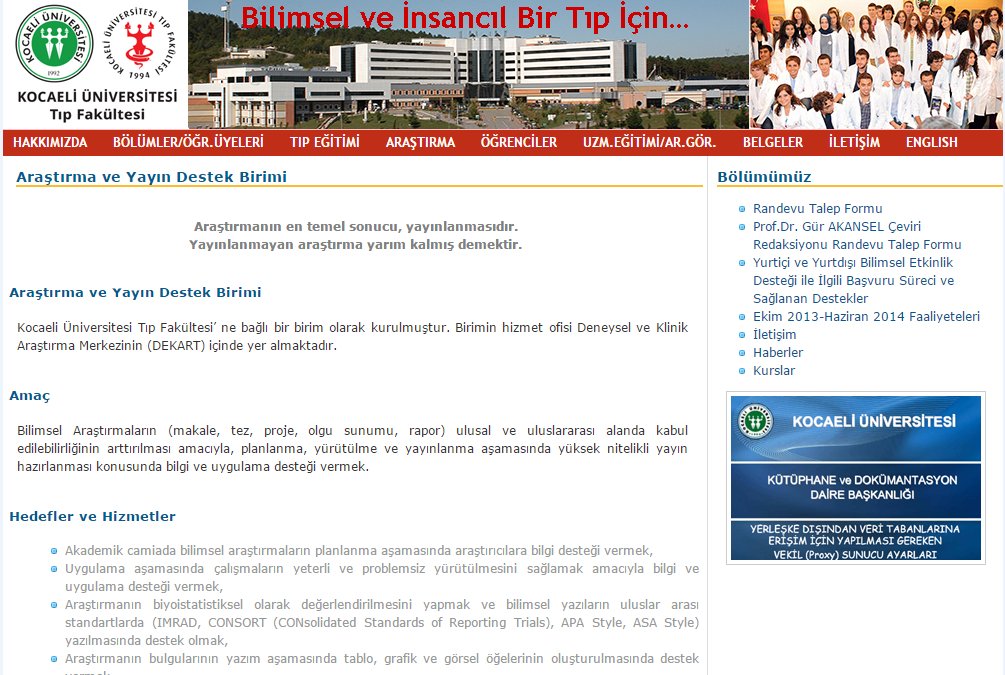 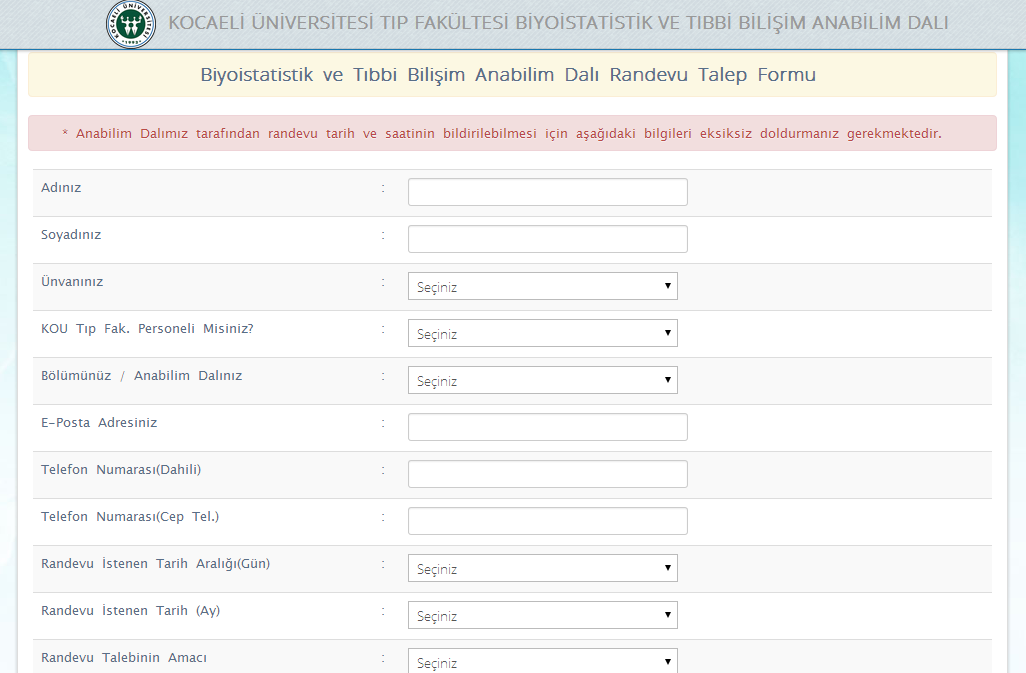 ARAŞTIRMA VE YAYIN DESTEK BİRİMİ
Bilimsel Çalışmanın Hazırlık Aşamasında;

	araştırıcılara bilimsel niteliği yüksek yayınlar hazırlayabilmeleri için bilgi desteği vermek,
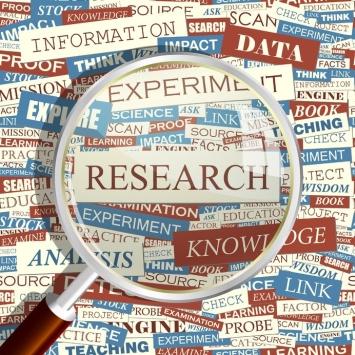 Uygulama aşamasında;
çalışmaların yeterli ve problemsiz yürütülmesini sağlamak amacıyla bilgi ve uygulama desteği vermek,
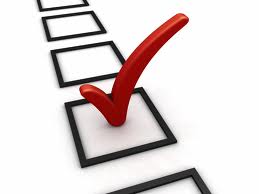 Sonuçların değerlendirilme aşamasında;
Araştırmanın Biyoistatistiksel olarak değerlendirilmesini yapmak,
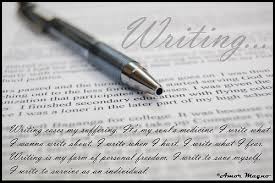 Bulguların yazım aşamasında;
bilimsel yazıların uluslararası standartlarda (Consolidated Standards of Reporting Trials (CONSORT), International Commitee of Medical Journal Editors/Vancouver Group and American Medical Association (AMA), American Physicological Association (APA), American Statistical Association (ASA), Chicago Manuel of Style /Turabian Style (CHICAGO), Columbia Guide Online Style (CGOS), Harvard Style, Modern Language Association (MLA), Medical Research Council (MRC) writing styles) yazılmasında destek olmak,
Bulguların yazım aşamasında;
tablo, grafik ve görsel öğelerinin oluşturulmasında destek vermek,
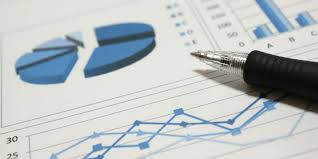 Yayının yabancı dile çeviri aşamasında;
Yabancı Diller Yüksek Okulu desteği ile yayının başvuru öncesi “native speaker” tarafından değerlendirilmesi (Birim Sekreteri Tuğba Kalli aracılığı ile)
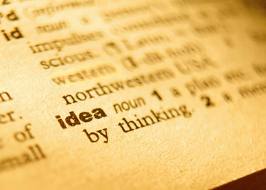 Eğitim;
Hazırlanan bilimsel çalışmaların istatistiksel değerlendirilmeleri ve yazımı konusunda seminerler ve kurslar düzenlemek
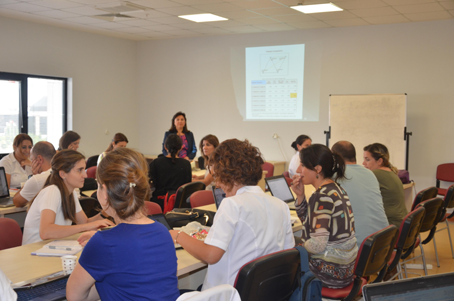 Ayrıca Öneriler Doğrultusunda;
Yayın başvuruları için Cover letter formatı oluşturmak,

Proje başvurularında yönlendirici olmak

planlanmaktadır.